TEMU XI
ANALISIS PERMASALAHAN PANGAN-GIZI-KESEHATAN  UNTUK PROGRAM PERUBAHAN PERILAKU
LANGKAH-LANGKAH MERANCANG PROGRAM PENDIDIKAN GIZI

*TRANSLATIONAL & IMPLEMENTATION FRAMEWORK

MENTERJEMAHKAN TEORI MENJADI STRATEGI PELAKSANAAN PROGRAM PENDIDIKAN GIZI
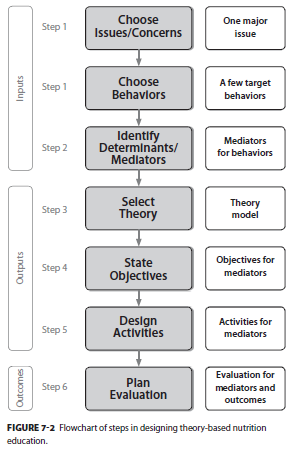 LANGKAH I:
NEEDS ASSESSMENT, NEEDS ANALYSIS, ISSUES ANALYSIS, OR FORMATIVE RESEARCH 

MENENTUKAN PERMASALAHAN GIZI, PANGAN, DAN KESEHATAN  WUJUD, BESAR MASALAH, DAN KEMUNGKINAN PENANGANANNYA  PEMBENARAN (JUSTIFY) UNTUK DITANGANI SESUAI DENGAN SUMBER DAYA YANG TERSEDIA.
MISAL:
BERTAMBAHNYA PREVALENSI  CVD, DM, OSTEOPHOROSIS
PERUBAHAN EKOLOGI AKIBAT TRANSPORTASI, PANGAN KEMASAN, BERTAMBAHNYA ANGKATAN KERJA PEREMPUAN IMD-EBF-MPASI
PERMASALAHAN PERILAKU INDIVIDU ATAU PRAKTEK YANG BERLAKU DIMASYARAKAT

PERMASALAHAN YANG DIPILIH DISEBUT
“TARGET BEHAVIORS = CORE PRACTICES”

PERUBAHAN YANG DIINGINKAN OLEH PROGRAM
ANALISA ISSUE-ISSUE GIZI-PANGAN-KESEHATAN SANGAT PENTING: MENGAPA?

MENGERTI POSISI KELOMPOK SASARAN DAN KONSTEKSNYA DALAM KEHIDUPAN MEREKA;
RANCANGAN PROGRAM PENDIDIKAN GIZI MENDEKATI KEADAAN SEBENARNYA
DASAR PEMILIHAN PERILAKU YANG AKAN DIUBAH SEHINGGA PENGEMBANGAN TUJUAN PROGRAM SESUAI DENGAN PERMASALAHAN
RASIONAL PEMILIHAN PRIORITAS PROGRAM MENJADI JELAS;
PENGGUNAAN SUMBER DAYA MENJADI OPTIMAL DAN SESUAI TUJUAN;
DOKUMENTASI KEBUTUHAN DANA DAN PENGELUARAN YANG SESUAI
DASAR UNTUK MENGEVALUASI HASIL
IA. IDENTIFIKASI PERMASALAHAN GIZI  ATAU KEBUTUHAN  SASARAN

IDENTIFIKASI DARI HASIL PENELITIAN
ISSUE-ISUE YANG BERKEMBANG DI MASYARAKAT
PERMASALAHAN SISTEM PANGAN
KEKHAWATIRAN MASYARAKAT TERKAIT GIZI DAN PANGAN
PERMASALAHAN GIZI DALAM KEBIJAKAN NASIONAL
PERMASALAHAN GIZI UNTUK KELOMPOK TERTENTU
PRIORITAS PROGRAM GIZI-PANGAN-KESEHATAN
PEMILIHAN KELOMPOK SASARAN
PRIORITAS MASALAH GIZI
IDENTIFIKASI PERILAKU DAN PRAKTEK TERKAIT PERMASALAHAN GIZI-PANGAN-KESEHATAN

INFORMASI TENTANG PERMASALAHAN GIZI-PANGAN-KESEHATAN SAJA TIDAK CUKUP UNTUK DIGUNAKAN SEBAGAI DASAR PENYUSUNAN RANCANGAN PROGRAM PENDIDIKAN GIZI. 

INFORMASI PERILAKU DAN PRAKTIK YANG ADA DIMASYARAKAT TERKAIT DENGAN PERMASALAHAN ATAU ISSUE YANG BERKEMBANG PERLU DIGALI DAN DIPELAJARI.
BAGAIMANA?   

* REVIEW KEPUSTAKAAN PENELITIAN
 REVIEW DATA KONSUMSI:
 - Food purchasing behaviors
 - Asupan makanan
 - Perilaku khusus
 - Pola makan
 - Kualitas diit
PRIORITAS PERILAKU TERTENTU:
HOW IMPORTANT IS IT TO CHANGE THIS BEHAVIOR?
HOW MODIFIABLE IS THE BEHAVIOR OR PRACTICE BY EDUCATIONAL METHODS?
HOW FEASIBLE IN PRACTICE?
HOW DESIRABLE TO INTENDED AUDIENCE?